Operating Systems 
Course #8Process scheduling
Răzvan Daniel ZOTA
Faculty of Cybernetics, Statistics and Economic Informatics
zota@ase.ro
https://zota.ase.ro/os
1
Process scheduling – what is all about?
Basically, it represents the way a process is “attached” to the processor

It’s centered around efficient algorithms

A scheduler design must assure that all users have fair access to resources.
2
CPU scheduling
Main concepts (recap)
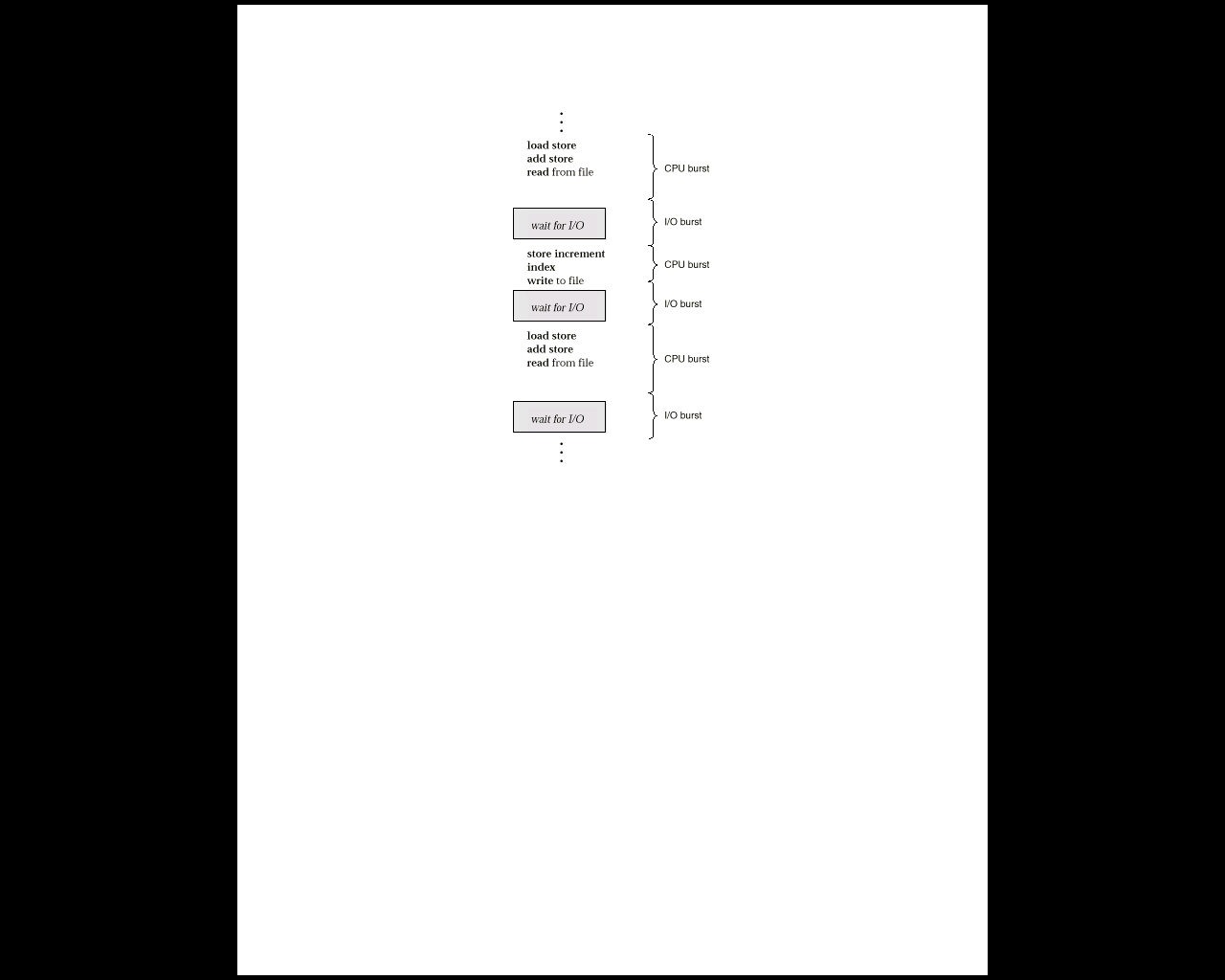 Multiprogramming	Multiple programs can be in memory in the same time. The CPU and I/O can be overloaded.
Jobs	(Batch) programs that are running without the user intervention.
User programs 	(Time sharing) programs that may need user intervention
Process	Can be both
CPU - I/O burst cycle 	There are representing the execution of the processes alternating between CPU activity and I/O. The CPU times are a lot smaller comparative with I/O operations.
Preemptive scheduling 	An interrupt is stopping the current running process and replacing it with another process.
3
Performance evaluation criteria
CPU scheduling
Operation degree 	The time fraction when a device is used 	(operation_time/total_time)

Throughput		The number of jobs terminated in a period of time 	(jobs/second )

Service time		Time used by a device to solve a request (in 	seconds)

Queue waiting time  	Time spent in the waiting queue (in seconds)
4
Performance evaluation criteria
CPU scheduling
Residence time	 	Time spent by a request at a device.
		Residence time= Service time+ Queue waiting time

Response time		Time used by the system to respond to a user job (in 	seconds).

“Thinking” time	Time used by the user of an interactive system in 	order to make up the next request (in seconds). 

The main purpose of the scheduler is to optimize these times.
5
CPU scheduling
Most of the processes are not using efficiently their allocated time. The processors’ utilization is made in burst cycles like the one from the figure below:
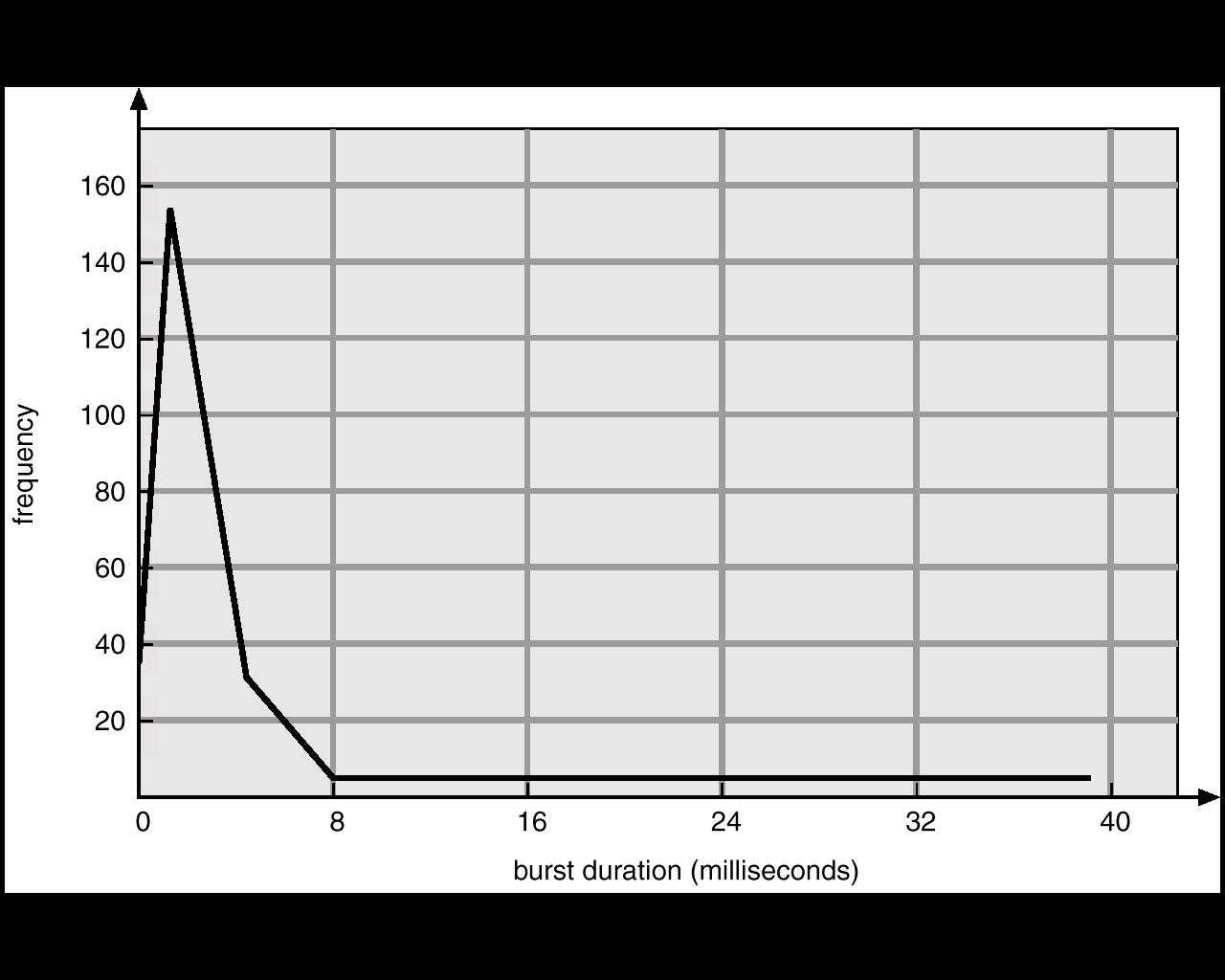 6
Scheduling algorithms - examples
First In, First Out (aka: First come, first served):

FIFO
Simple and fair but with weak performances. The medium waiting time in queue can be pretty high.
7
Scheduling algorithms – FIFO example
Example:
 		Process		Arrival time               Service time
  			             			
	 	    1 		    0 		      8
		    2 		    1 		      4
	 	    3 		    2 		      9
	 	    4 		    3 		      5
FIFO
P1
P2
P3
P4
0
8
12
21
26
Average residence time = ( (8-0) + (12-1) + (21-2) + (26-3) )/4 = 61/4 = 15.25
8
CPU residence time
Scheduling algorithms – SJF example
Shortest Job First (SJF):
The algorithm is optimal for minimizing the queue waiting time but impossible to implement in practice. Next process to come must be foreseen by the historical basis.
Time prediction that the process will use for the next scheduling:
 	t( n+1 ) 	= w * t( n ) + ( 1 - w )  * T( n )

where:  	t(n+1)   next burst time
 		t(n)       	actual burst time
		T(n)     	previous burst average
		w       	weighted factor reflecting current or previous bursts
9
Scheduling algorithms – preemptive approach
Features for preemptive algorithms:

In this case, the process is stopped from execution when another process with a higher priority is ready for execution
It can be applied in case of SJF and in case of priority based scheduling
It avoids CPU monopolization by a single process
In case of time sharing it is necessary to implement this technique because the CPU must be protected by the processes with small priorities
If shorter jobs have higher priority, the response time is better
10
Scheduling algorithms – SJF example
Example:
 		Process		Arrival time	Service time  		
	 	    1 		    0 		      8
		    2 		    1 		      4
	 	    3 		    2 		      9
	 	    4 		    3 		      5
Preemptive SJF
P1
P2
P4
P1
P3
0
1
5
10
26
17
Average residence time = ( (5-1) + (10-3) + (17-0) + (26-2) )/4 = 52/4 = 13.0
11
Priority based scheduling
Priority based scheduling:

Each process is assigned a priority. The scheduler selects the first process with the highest priority. All the processes with the same priority are in a FIFO list.
The priority can be set by the user or by a default mechanism. The system can determine the priority function of memory needs, time limits or other constraints.
Starvation – it’s the phenomenon that appears when a process with a lower priority never executes. Implementation solution: a variable that will store the “age”.
It must maintain a balance between “saying yes” to interactive jobs without having “starvation” for batch jobs.
12
Round Robin scheduling
ROUND ROBIN

It uses a timer to generate an interrupt after a specified period of time. The preemptive multitasking is assured if a task exceeds the allocated quantum.
In slide 15 we are testing the previous example for a quantum = 4 sec.
Definitions:
Context switching – Modifying the running state from one process to another (memory change).
Processor sharing– Using a quantum such that every process will run for a maximum amount of time specified by that quantum.
Rescheduling latency – represents the waiting time from the moment when a process makes a running request till the moment it is running.
13
Round Robin scheduling (cont.)
ROUND ROBIN
A quantum is selected:
If it’s too short – too much time will be lost by context switching
 If it’s too long – rescheduling latency will be too big. If many processes want to run, then a lot of time is lost as in the FIFO case.
It is adjusted such that most of the processes won’t use their running time.  
More info about scheduling and quantum in Windows: https://www.microsoftpressstore.com/articles/article.aspx?p=2233328&seqNum=7
14
Scheduling algorithms – Round Robin example
Example:
 		Process  		Arrival time	Service time
	 	    1 		    0 		      8
		    2 		    1 		      4
	 	    3 		    2 		      9
	 	    4 		    3 		      5
Round Robin, quantum = 4, no priorities
P1
P2
P3
P4
P1
P3
P4
P3
0
4
8
12
16
20
24
25
26
Average residence time = ( (20-0) + (8-1) + (26-2) + (25-3) )/4 = 74/4 = 18.5
15
[Speaker Notes: What is the average residence time in case of:
quantum=3  Average residence time = ( (16-1) + (21-3) + (23-0) + (26-2) )/4 = 80/4 = 20
Quantum=5 Average residence time = ( (9-1) + (19-3) + (22-0) + (26-2) )/4 = 70/4 = 17.5 
Quantum=8 Average residence time = ( (8-0) + (12-1) + (25-3) + (26-2) )/4 = 65/4 = 16.25]
Scheduling algorithms – multi level queues
Multi level queues
Each queue has its own scheduling algorithm
Another algorithm (based on priorities) ensure the arbitration between queues
Complex method, but flexible
In this way different processes are separated: system processes, interactive, batch, favored or not-favored
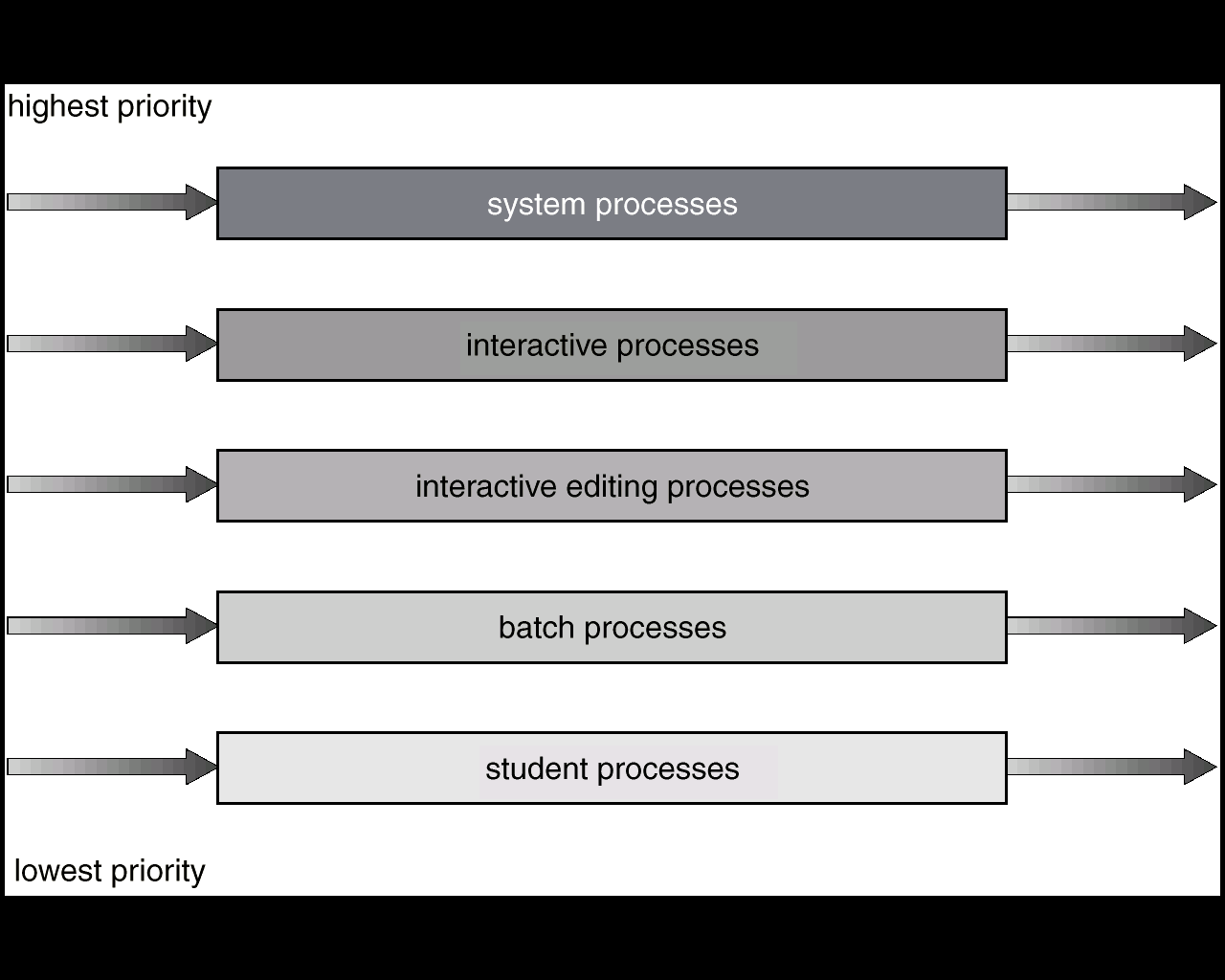 16
Process priorities example
Windows priorities:
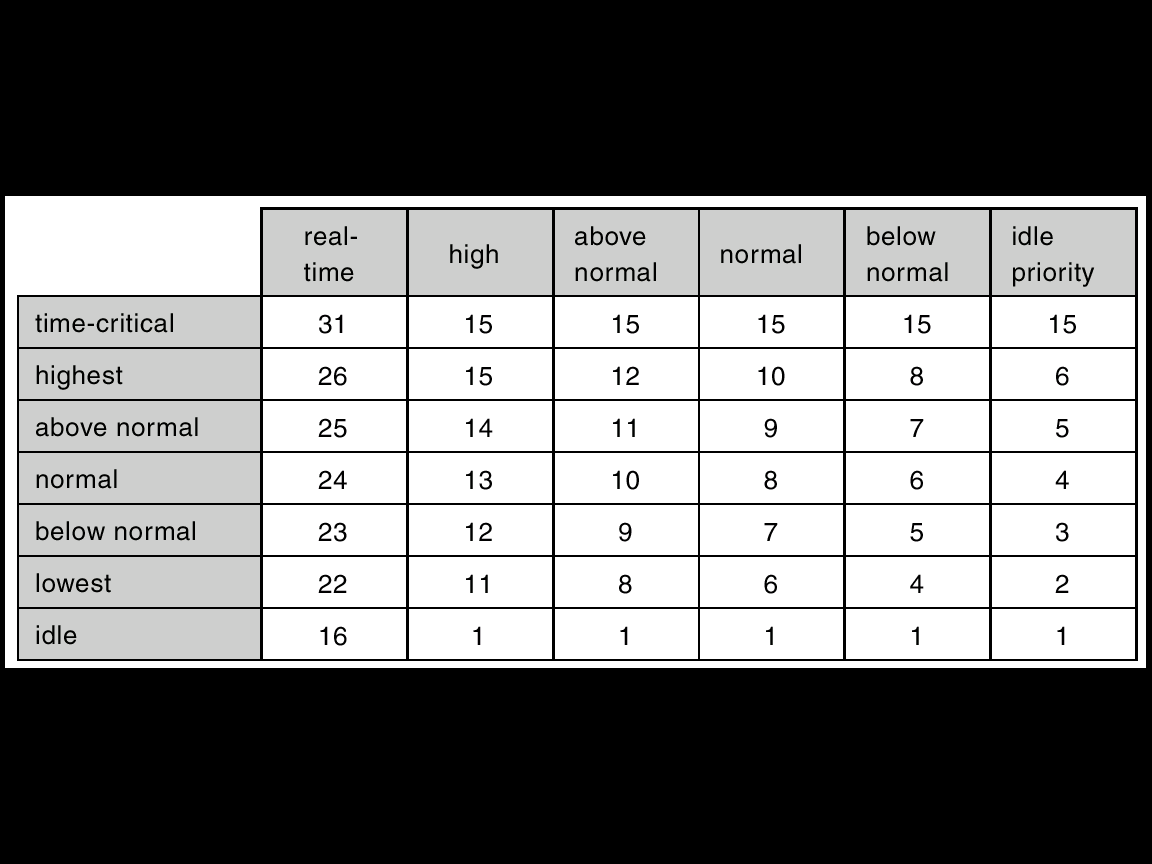 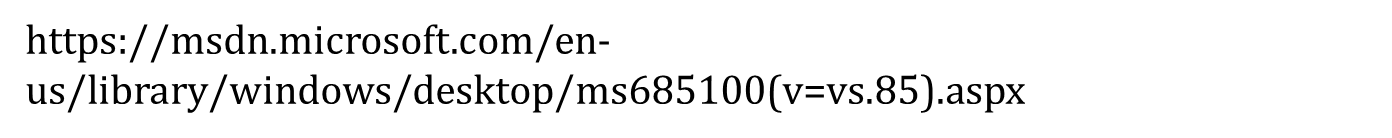 17
Multi-processor scheduling
Different rules (or not) for identical processors

Use load balancing to distribute jobs, i.e. all processors have the same amount of information to process

Each processor uses scheduling by choosing processes from a common queue of ready-to-run processes (peer-to-peer machines) OR a master/slave model can be used
18
Process priorities
About creating, monitor and kill processes in Linux :
https://developer.ibm.com/tutorials/l-lpic1-103-5/

Process execution priorities in Linux:
https://developer.ibm.com/tutorials/l-lpic1-103-6/
19
CPU scheduling – more info
Wikipedia about CPU scheduling:

http://en.wikipedia.org/wiki/Scheduling_(computing)

Processes, Threads, Jobs, Quantum in Windows:
https://www.microsoftpressstore.com/articles/article.aspx?p=2233328&seqNum=7
20